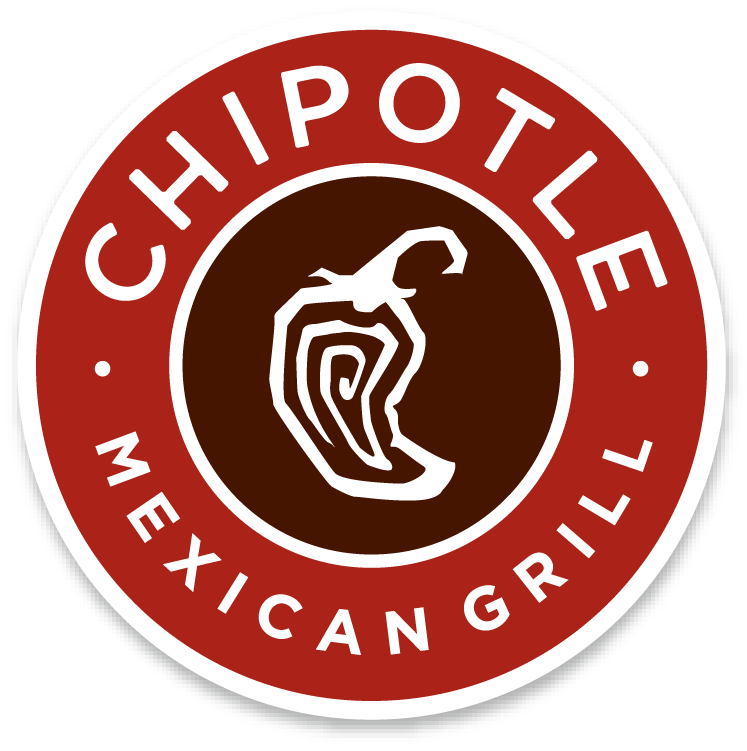 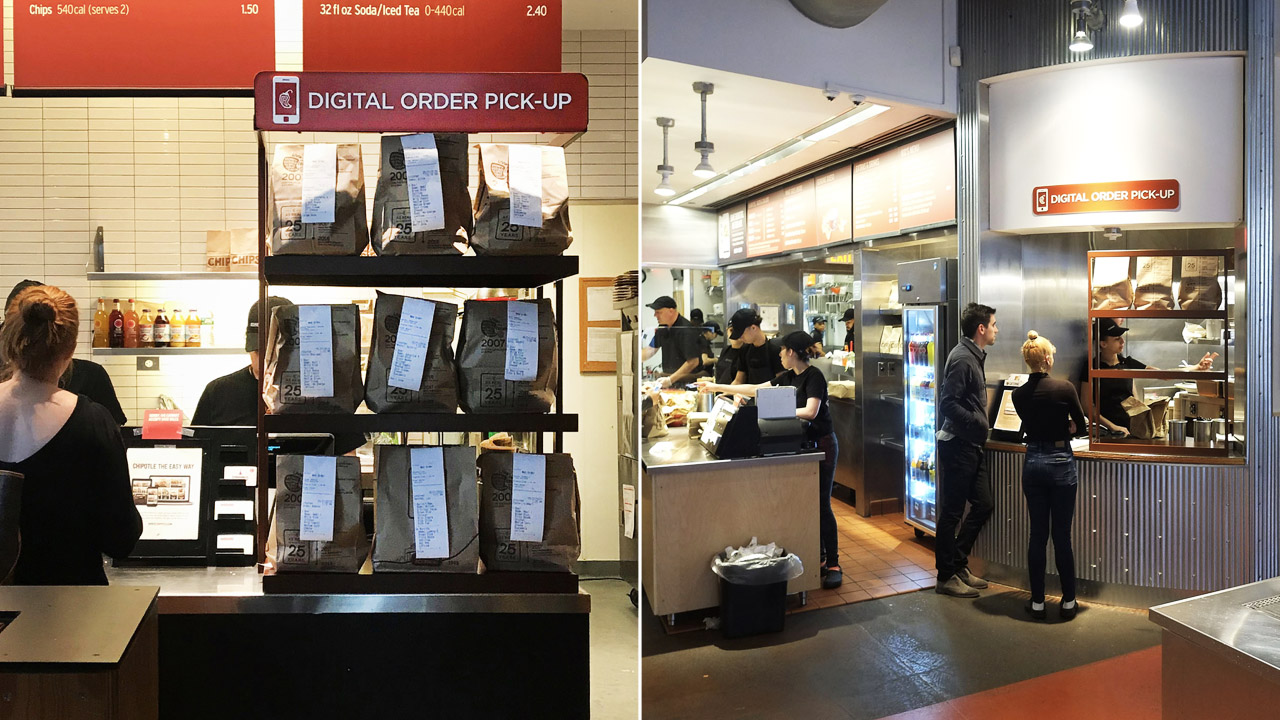 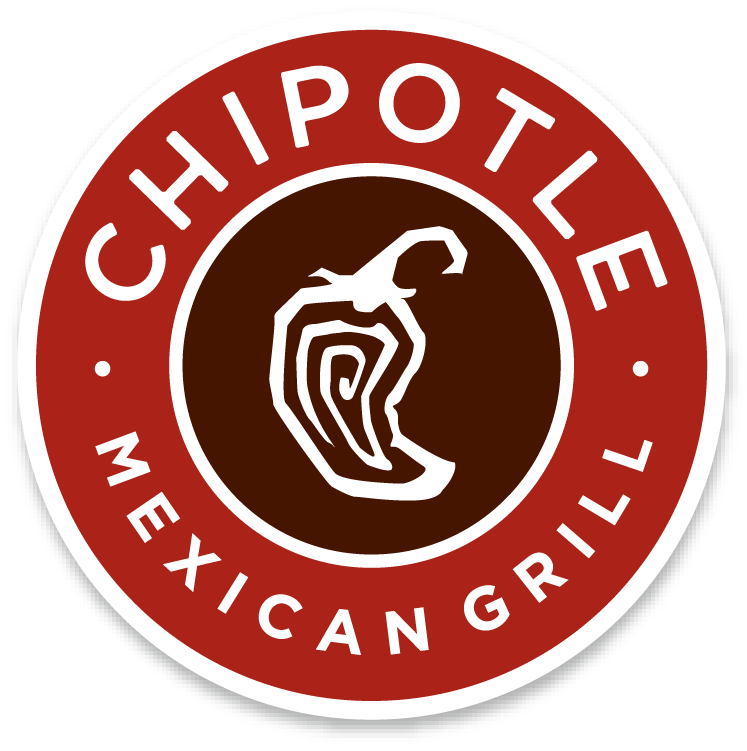 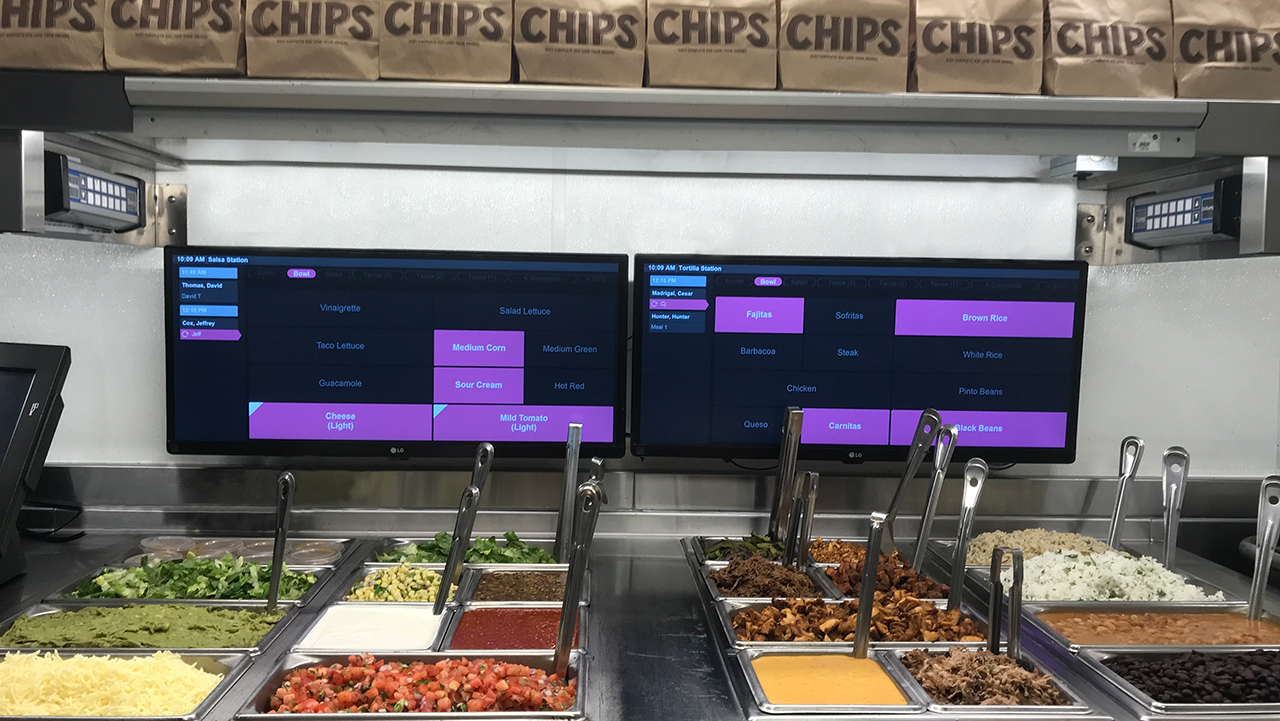 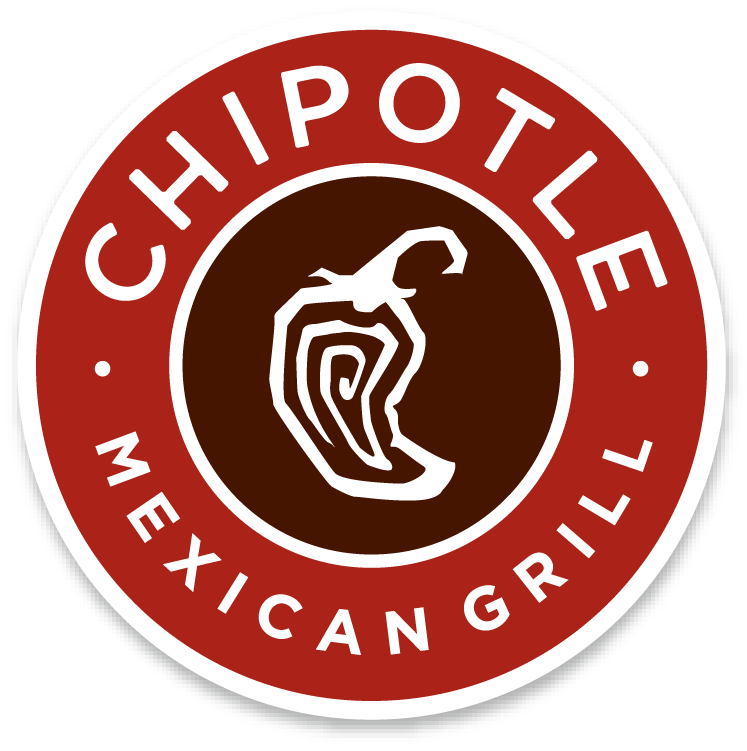 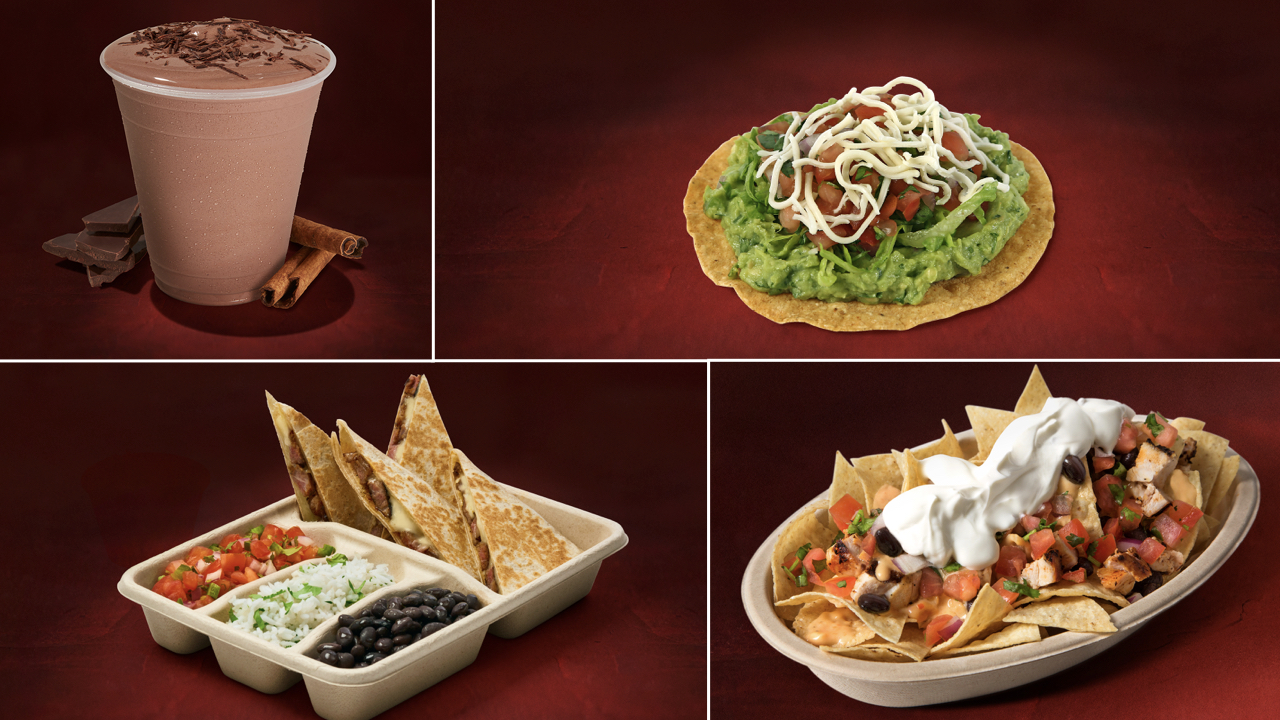 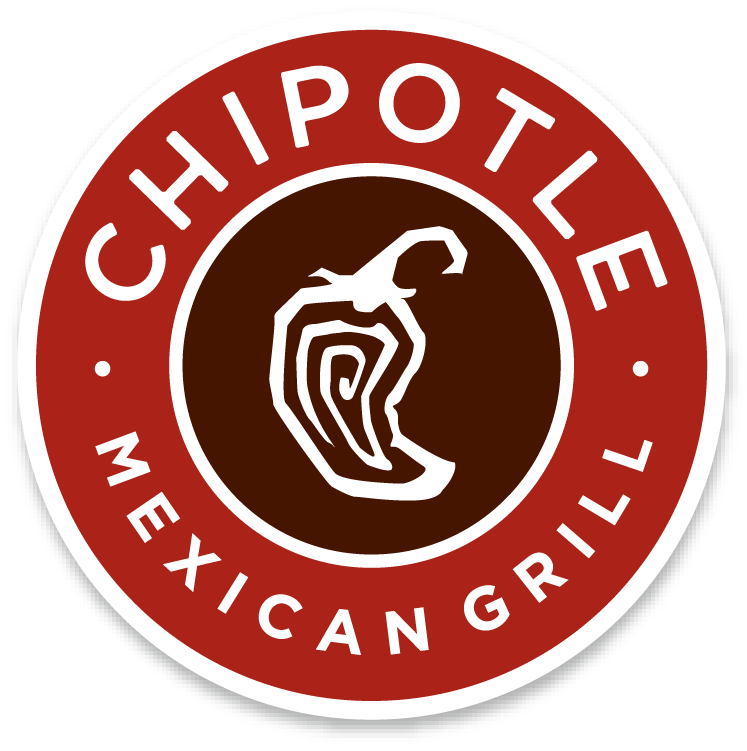 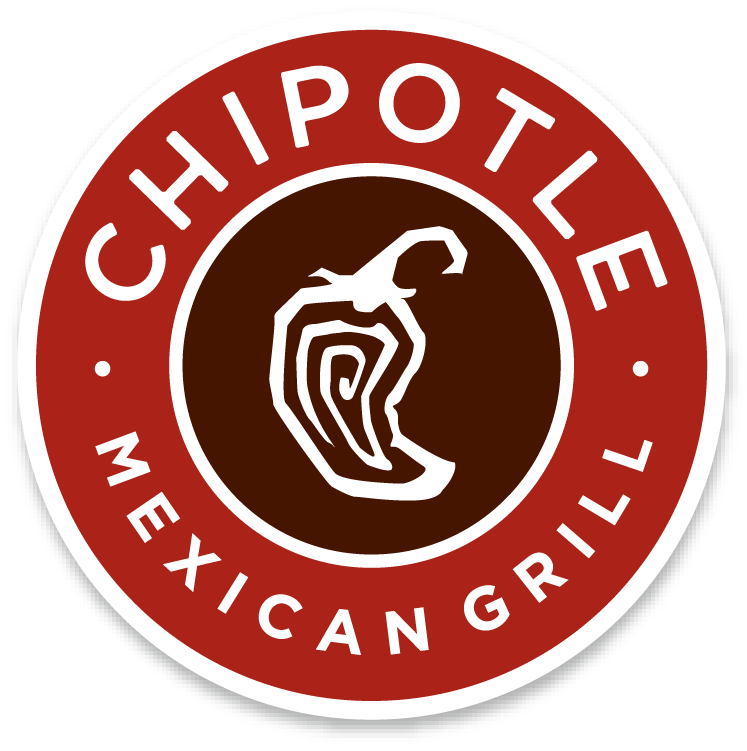 CHROME USERS REMINDER: 
CLICK ON NEXT SLIDE TO PLAY VIDEO
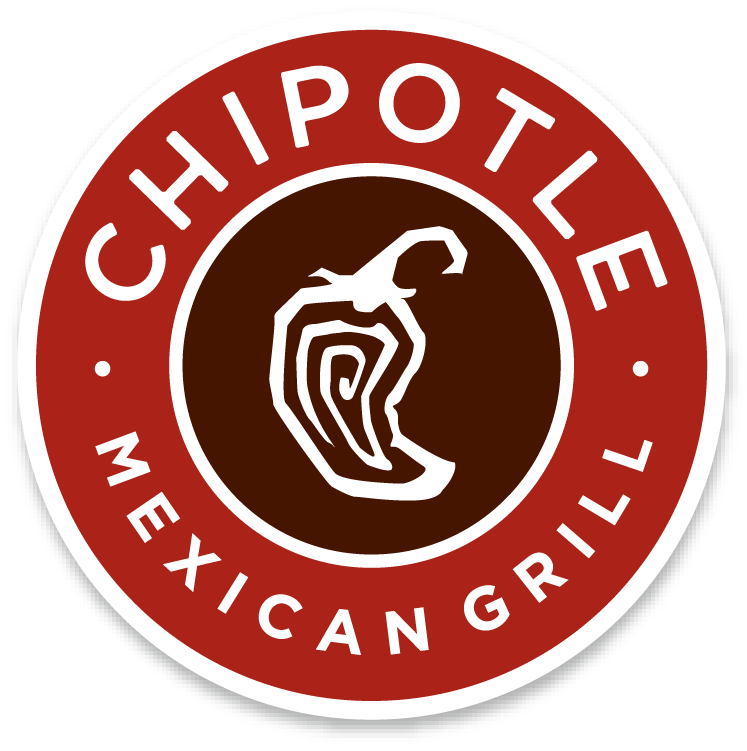